Bibliotecas Públicas: 
Oportunidad para el desarrollo
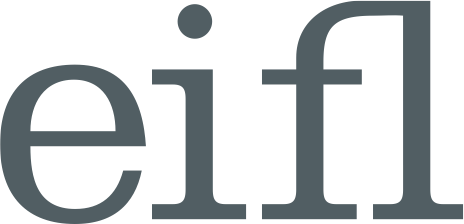 ugne.lipeikaite@eifl.net
Agricultores en Uganda
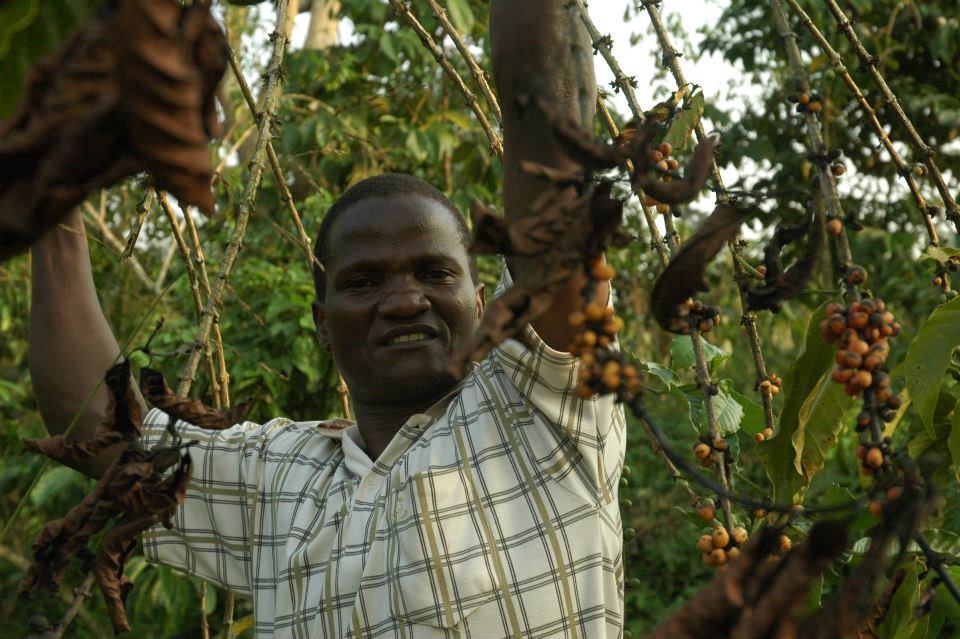 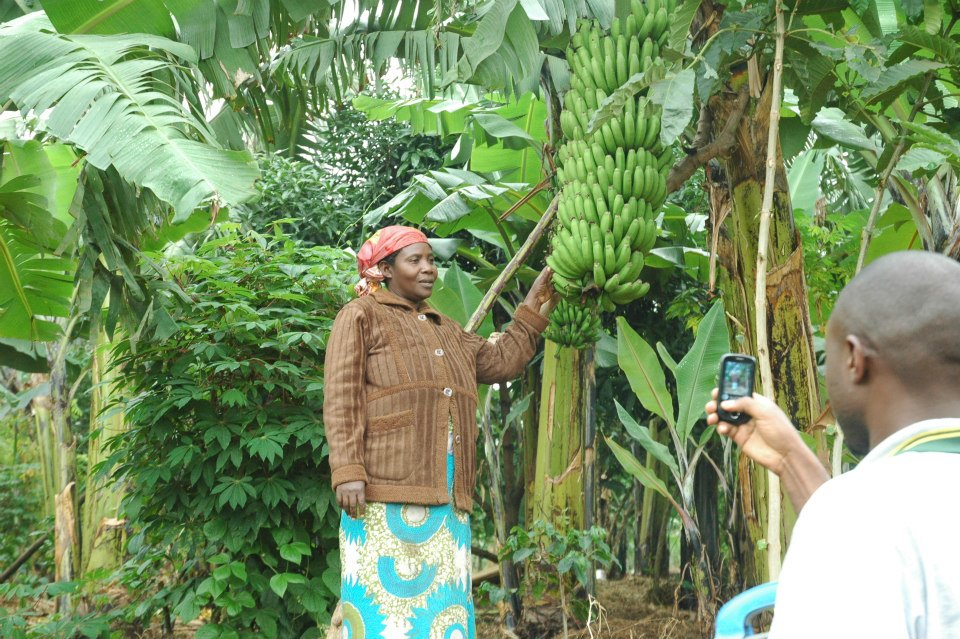 Origen: Kachumbala project photos
Productores locales en Serbia
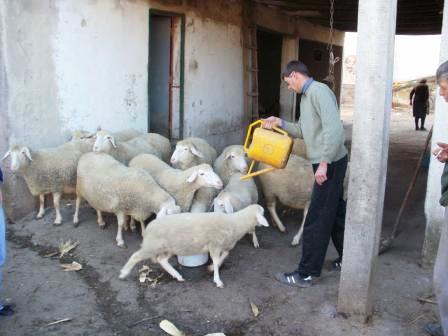 Origen: Serbia Argo-Lib project photos
Personas con discapacidad visual en Mongolia
Origen: http://paradiseintheworld.com
Mujeres embarazadas y madres en Ghana
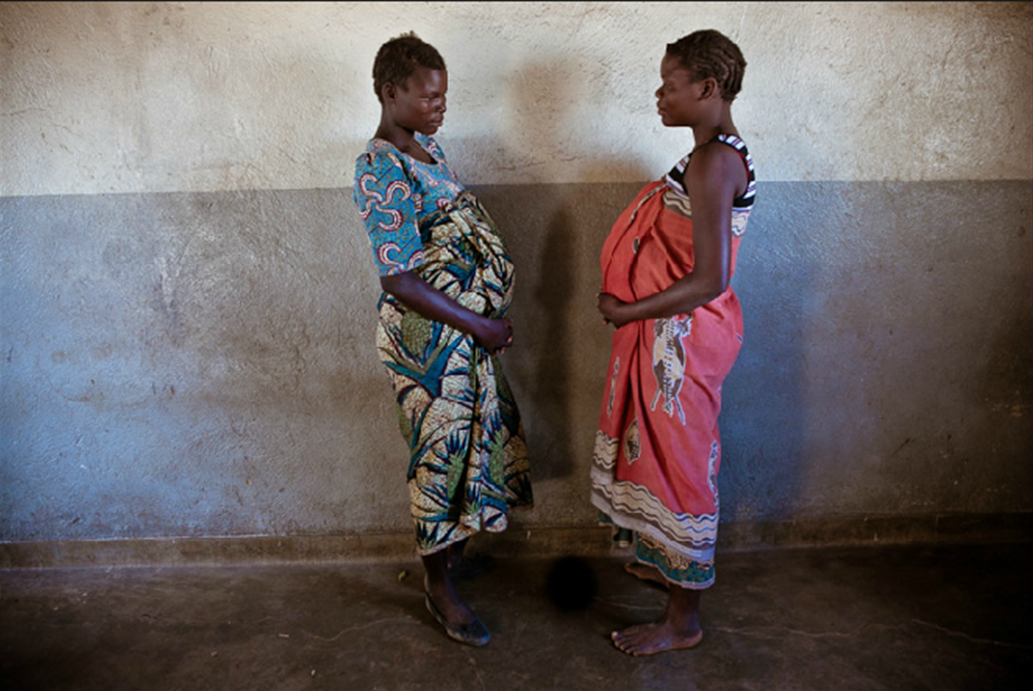 Origen: Birth is a dream by Paolo Patruno
Desempleados en Macedonia
Origen: http://www.viennareview.net/news/europe/macedonia-emerging
Niños en Ghana
Origen:  Twifu-Praso library photos, Ghana
Personas sin hogar en Croacia
Origen: http://www.theonion.com
Todos son diferentes
 Todos son parecidos
La mayoría de ellos:

Viven en zonas rurales y remotas
Enfrentan diariamente a la pobreza
No tienen educación, incluso muchos son analfabetos
Para todos ellos
  
el acceso a la información 

es fundamental
Proyecto Conectar Uganda Fundación Maendeleo y 5 bibliotecas comunitariasUganda
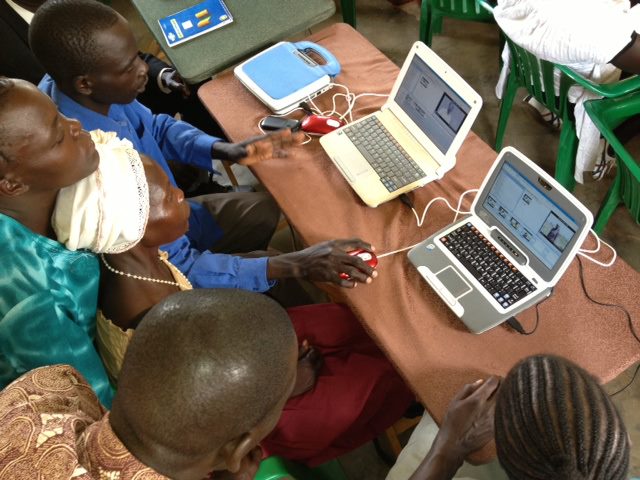 Proyecto
Sistema de energía solar
Tres computadores en cada biblioteca
Base de datos Wiki de agricultura en tres idiomas
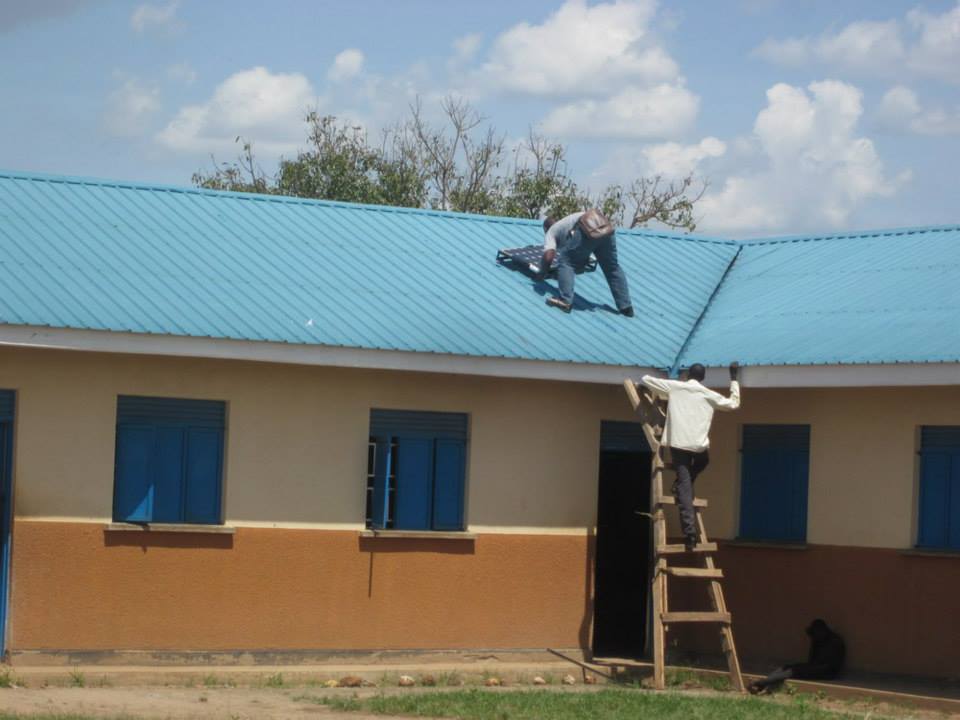 Capacitando a los bibliotecarios
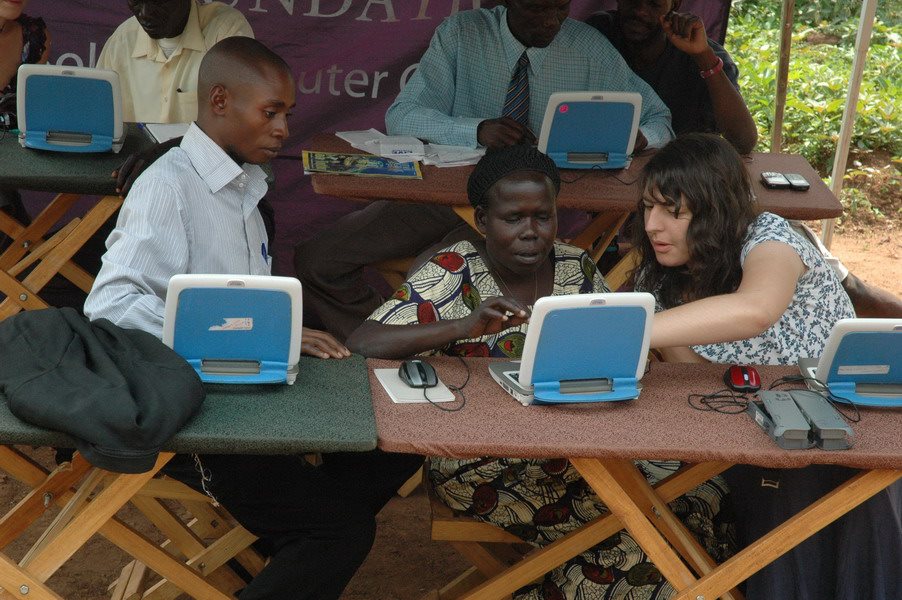 Capacitando a la comunidad
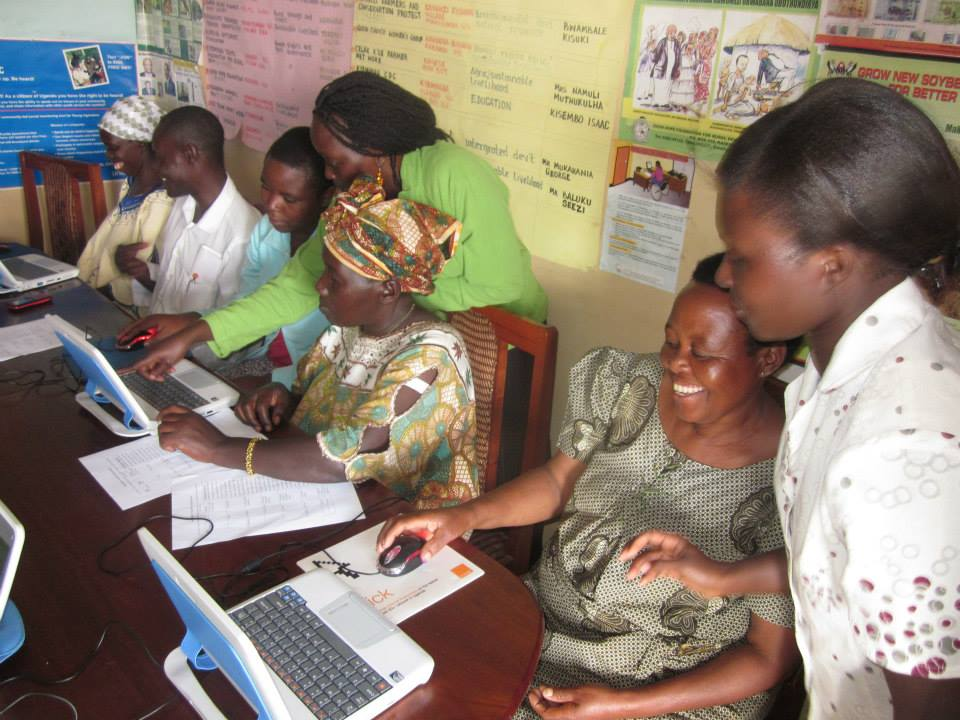 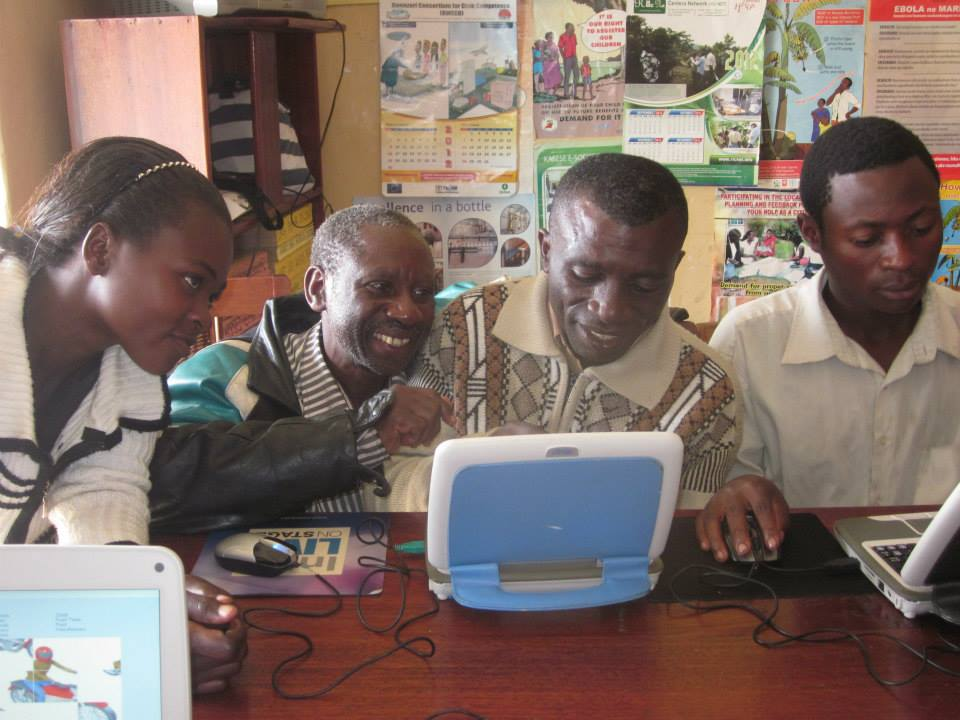 Resultados
La biblioteca capacitó a 700 personas en el uso de computadores
570 agricultores se convirtieron en usuarios de la biblioteca
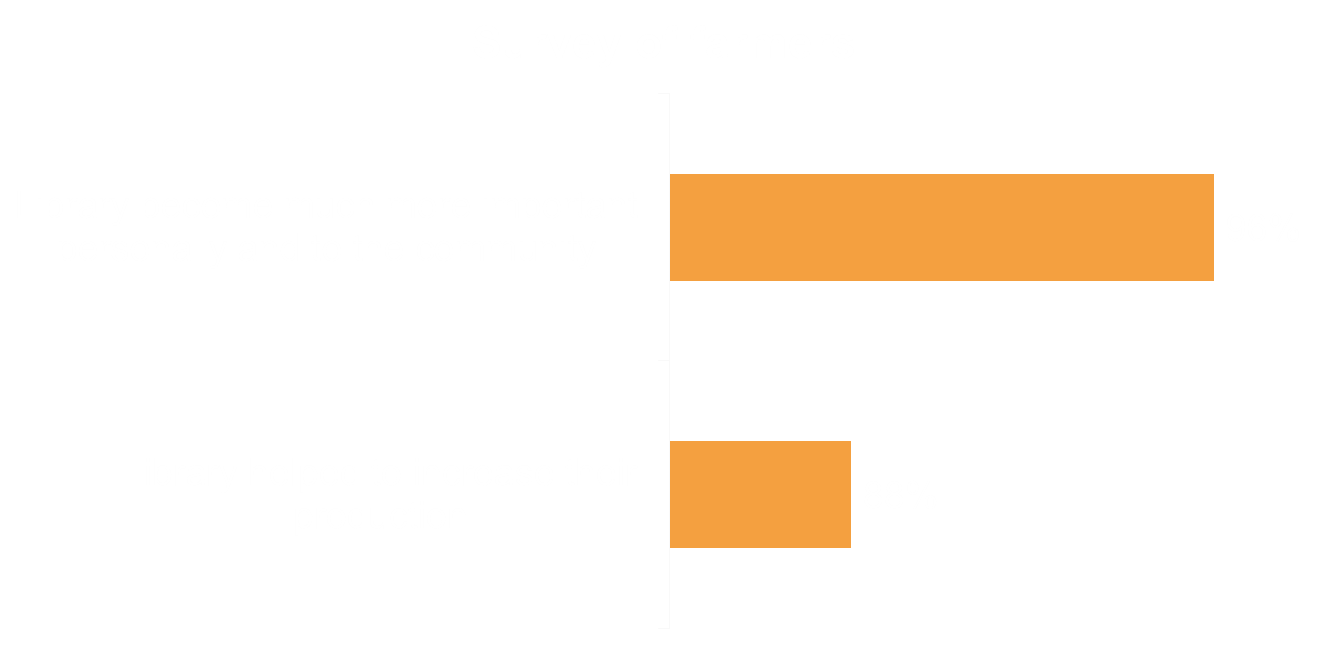 Proyecto Biblio-AgroBiblioteca Pública de Radislav Nikčević, Serbia
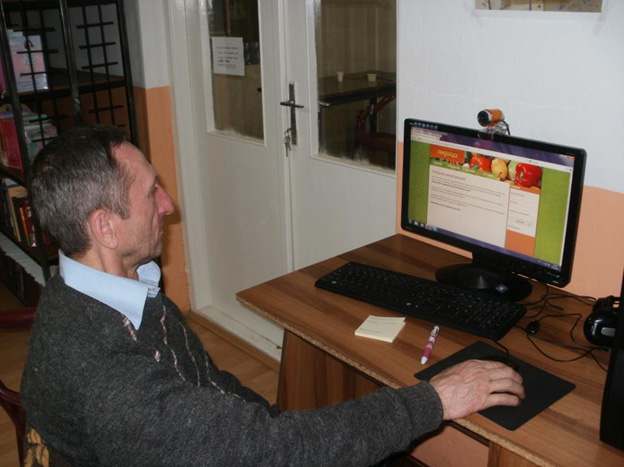 Proyecto
Cuatro bibliotecas públicas renovadas y equipadas con libros y computadores en temas agrícolas
Capacitación en métodos de producción agrícola eficientes usando TICs
Alianzas con el Ministerio de Agricultura y la Agencia para Pequeños y Medianos Empresarios
Página Web www.agrolib.rs/pijaca
Mercado en la Red
240 agricultores publicitando o vendiendo sus productos en Internet gracias a la biblioteca
Charlas de agricultura
Más de 1.240 asistentes a las Charlas de Agricultura en la biblioteca
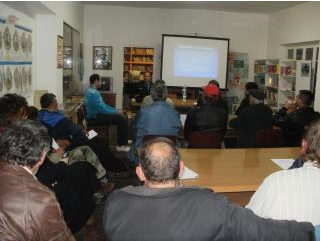 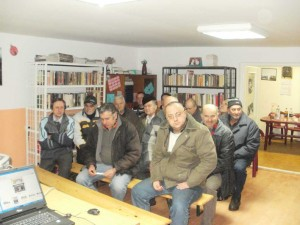 Resultados
1.175 visitas de agricultores para acceder a Internet en la biblioteca pública
Audiolibros con DAISY, Biblioteca Pública de la ciudad de UlaanbaatarMongolia
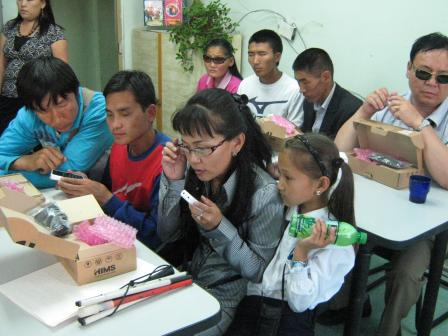 Proyecto
Servicio de Audiolibros con DAISY en 21 bibliotecas rurales para personas con discapacidad visual
Estudio de grabación de audiolibros
Digitalización de libros de poesía, historia, sicología y especialmente de recetas de cocina y masajes
Instalación de 40 lectores de libros DAISY
Dando herramientas a personas con discapacidad visual para aumentar sus ingresos
Libros de masajes fueron grabados y la biblioteca comenzó a capacitar a quienes estudian terapias de masajes, a utilizar los lectores DAISY
Resultados
250 adultos y niños con discapacidad visual fueron capacitados para usar audiolibros con la tecnología DAISY
25 lectores voluntarios fueron capacitados para grabar libros
Algunos libros son ahora transmitidos a través de parlantes a los trabajadores de la Empresa de Capacitación Ocupacional de Personas con Discapacidad Visual
Proyecto de Maternidad de Ghana Biblioteca Regional Northern Ghana
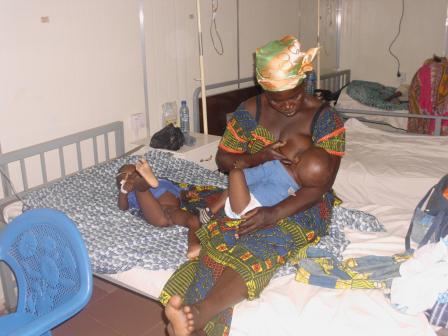 Proyecto
Entrega semanal de información de salud para mujeres embarazadas en sus teléfonos móviles o celulares
Implementación de rincones de salud en la biblioteca 
Capacitación a trabajadores de la salud en investigación
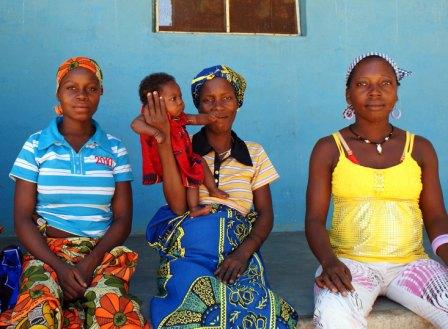 [Speaker Notes: pregnant mothers visited the clinics, they did this only once in every month. It is only this visit that affords the health workers the opportunity to interact and advise them. It was therefore agreed that if technology could be used, an information pack could be prepared and then sent through weekly SMS to the phones of the pregnant women on what to do and what not to do.]
Cooperación con trabajadores de la salud
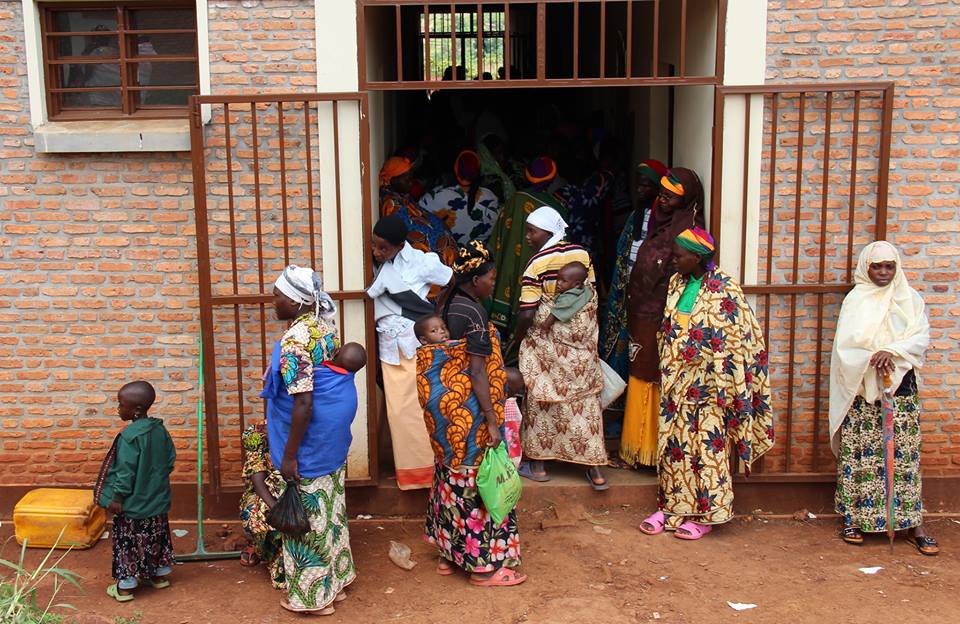 Resultados
94 mujeres embarazadas reciben mensajes de texto SMS cada semana
El servicio se incrementará en 4 nuevos distritos y 6 hospitales
Mensajes de audio
	son grabados para 
	atender a mujeres
	analfabetas
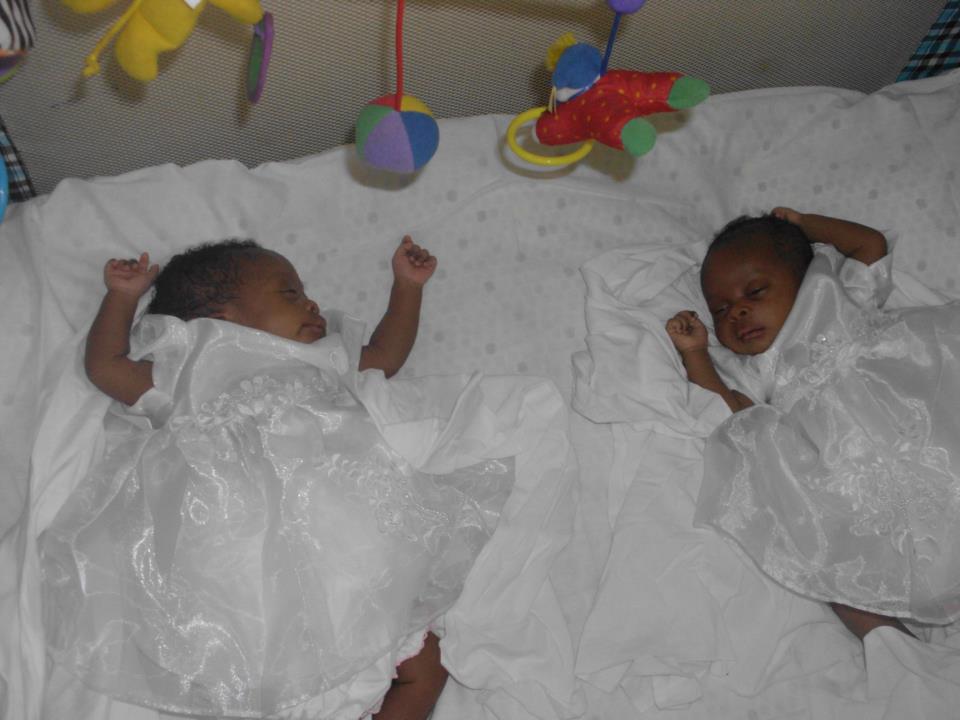 Mentes creativas brindan nuevas oportunidades de trabajo Biblioteca Pública Braka Miladinovci, Macedonia
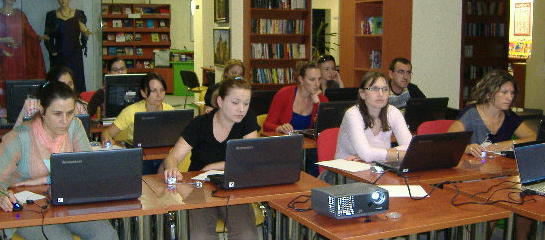 Proyecto
Fomentar la confianza, la motivación y entregar competencias en el uso de tecnologías para encontrar trabajo
Página Web para anunciar oportunidades de trabajo y aplicar a ellos en línea
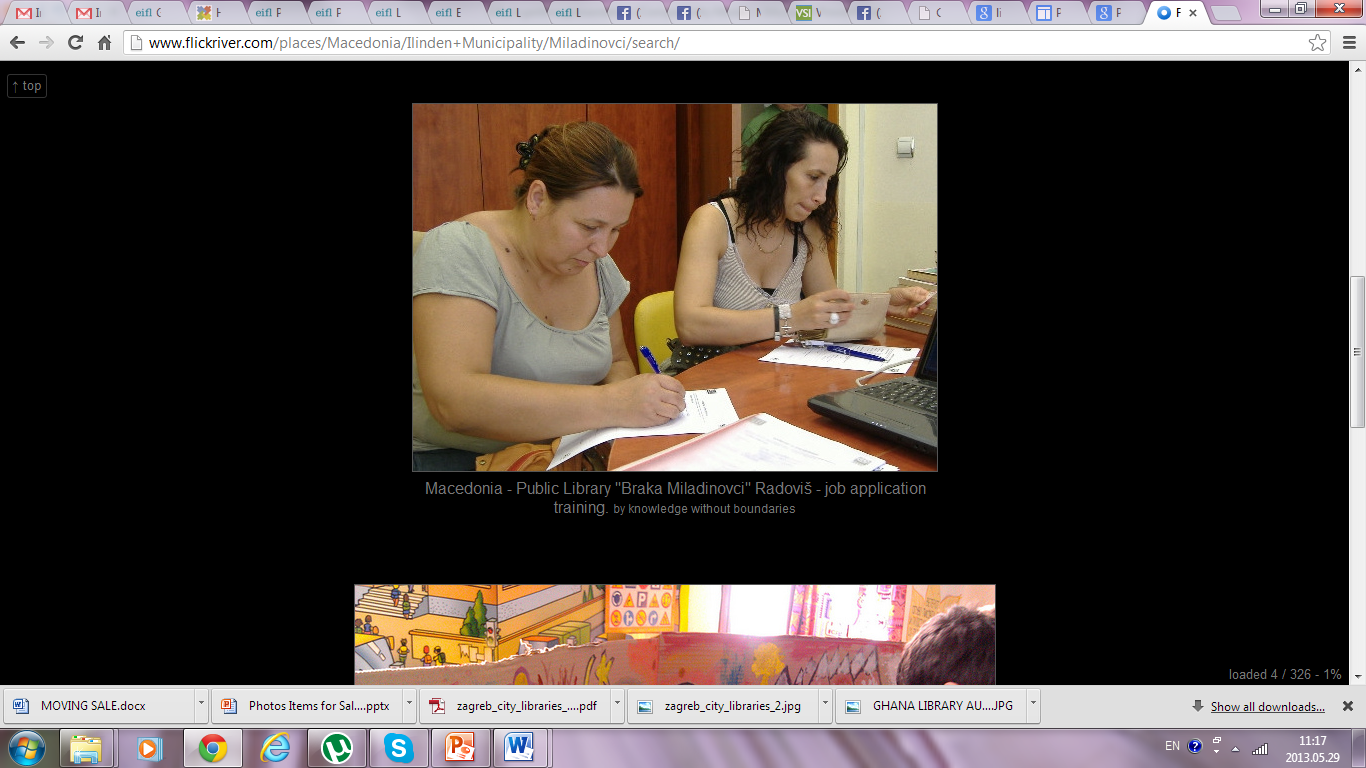 Desarrollos destacados
Nuevos cursos: clases de inglés y turco, y habilidades comunicacionales
Una gran cantidad de alianzas: 2 ONGs locales: “Mujeres en Acción" y "Crea“, “Organización para la Discapacidad”, “Asociación de Pensionados”, etc.
La Municipalidad va a construir una nueva biblioteca
Resultados
Cerca del 50% de las personas capacitadas en la biblioteca, encontraron trabajo
Los desempleados que se convirtieron en usuarios de la biblioteca se incrementó en 176%
La biblioteca ganó el Premio de la Fundación ERSTE por Integración Social en 2011, recibiendo US$ 21 550
Servicio de Biblioteca Móvil Sistema de Bibliotecas de Ghana Ghana
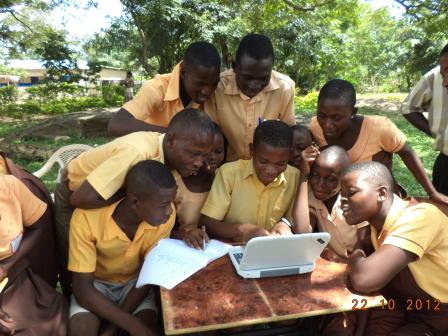 Proyecto
Laboratorio móvil llevando acceso a libros y tecnologías a escolares
Computadores portátiles, Internet inalámbrica y paneles solares
Biblioteca Digitale-Granary (e-granero)
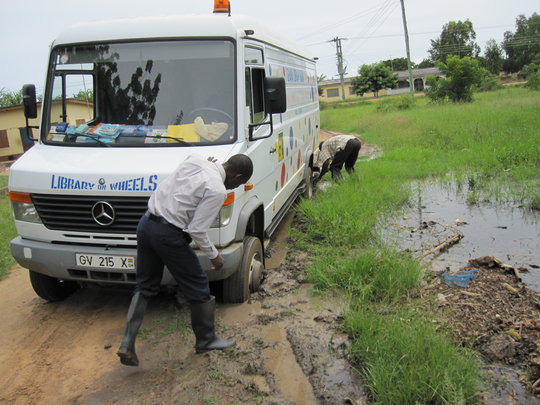 [Speaker Notes: The collection includes more than 60,000 books]
Campaña Global Giving
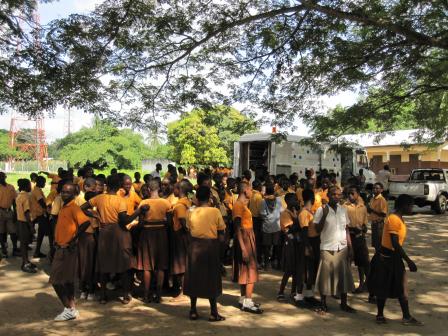 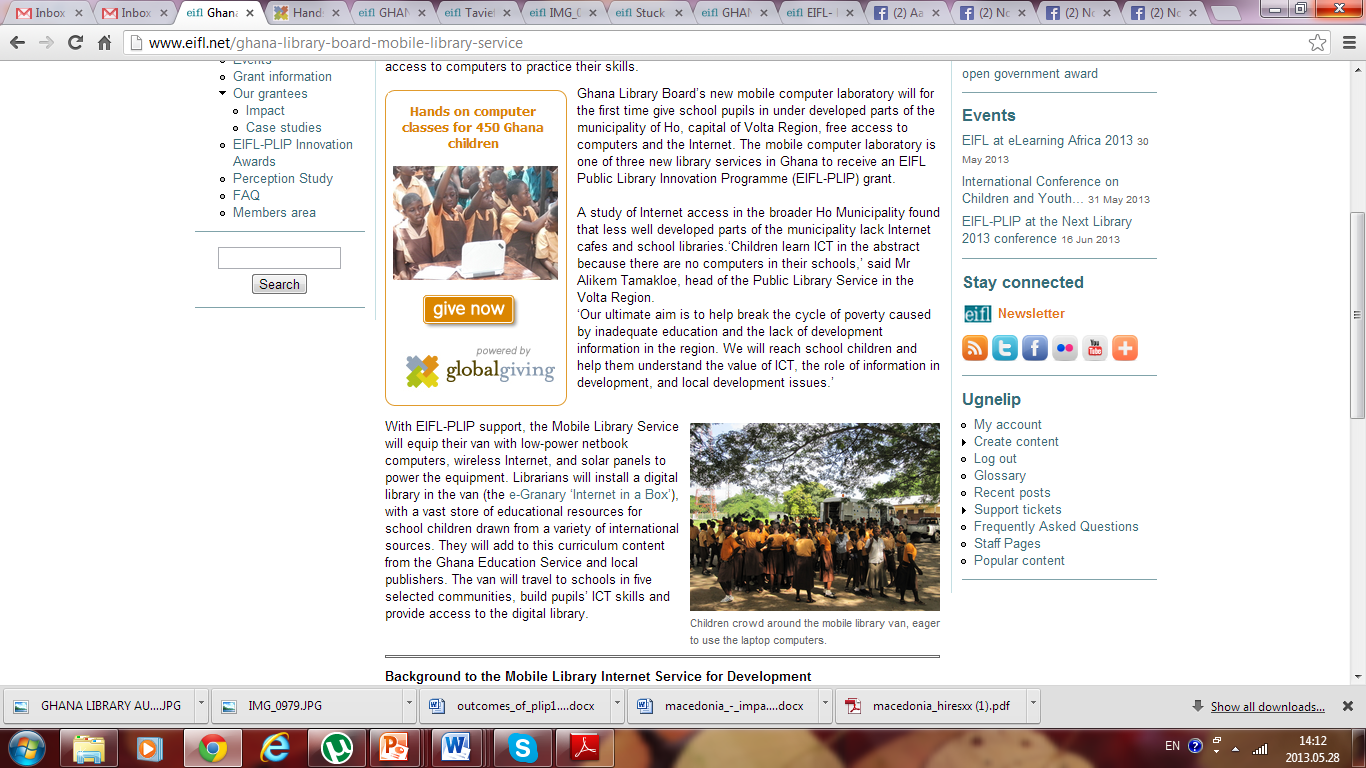 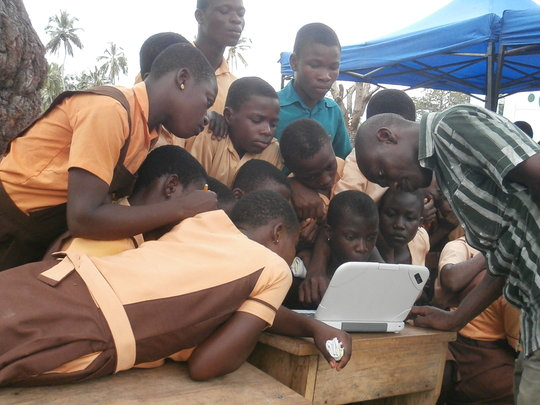 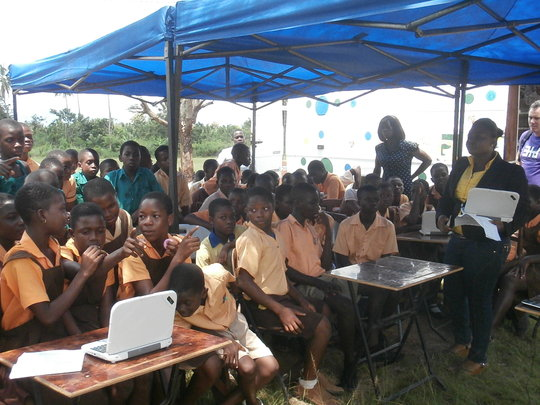 Resultados
55% de los niños con acceso a Internet que antes no lo tenían
Todos consideran que la biblioteca móvil entrega mejores oportunidades para obtener su examen de certificación de Educación Básica
US$5,400 recaudados a través de Global Giving
Empleo para personas sin hogar Bibliotecas de la ciudad de Zagreb Croacia
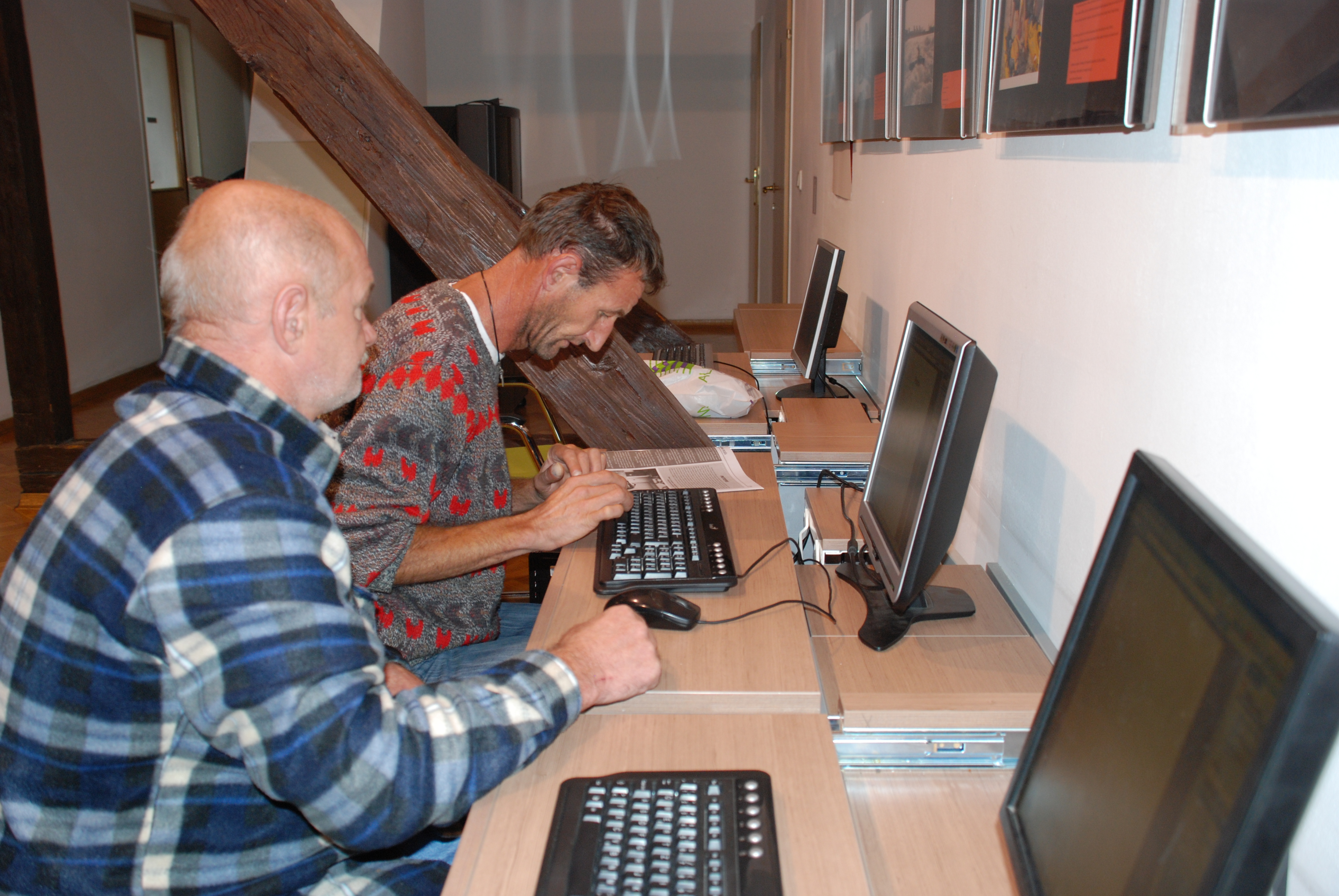 Proyecto
La biblioteca instala un centro de capacitación en el albergue más grande de Zagreb, Kosnica, en los límites de la ciudad
La capacitación combina habilidades computacionales con soporte sicológico, motivación y herramientas para buscar y encontrar trabajo
Voluntariado
Blog para personas sin hogar
Resultados
Se ayudó a 22 personas sin hogar a encontrar trabajos temporales y/o permanentes
Motivar a un segundo albergue de la ciudad a introducir capacitaciones en TICs para encontrar trabajo
Inspirar a la Facultad de Leyes de Zagreb a establecer una clínica legal gratuita para personas sin hogar
EIFL Programa de innovación en Bibliotecas Públicas (PLIP)
Apoya, con pequeñas donaciones, a bibliotecas públicas y comunitarias en 23 países de África, Asia, Europa y América Latina en áreas de:
Salud
Agricultura 
Desarrollo económico
Educación 
Atención a los miembros más desfavorecidos y vulnerables de la comunidad.
Un potencial para más bibliotecas
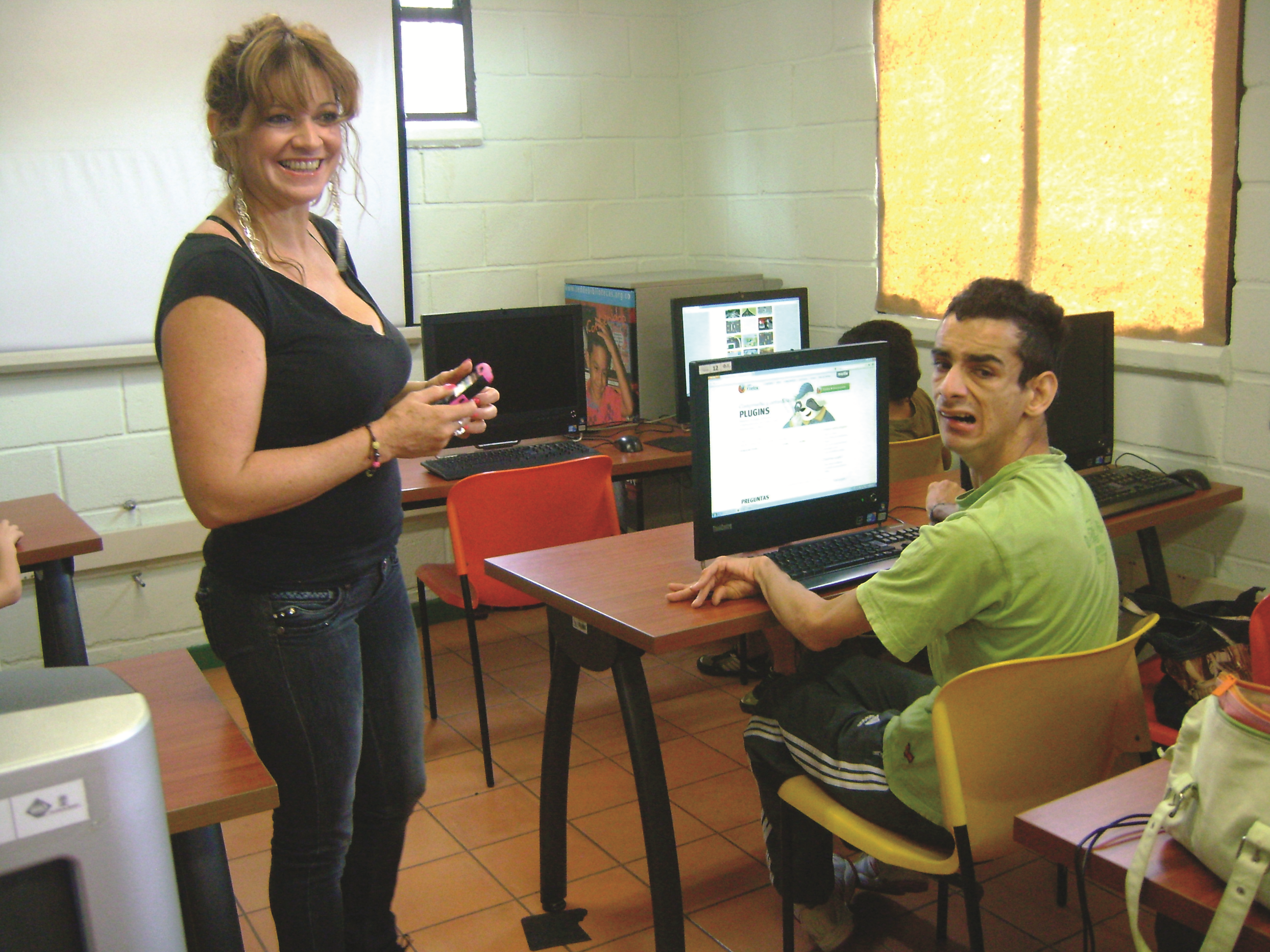 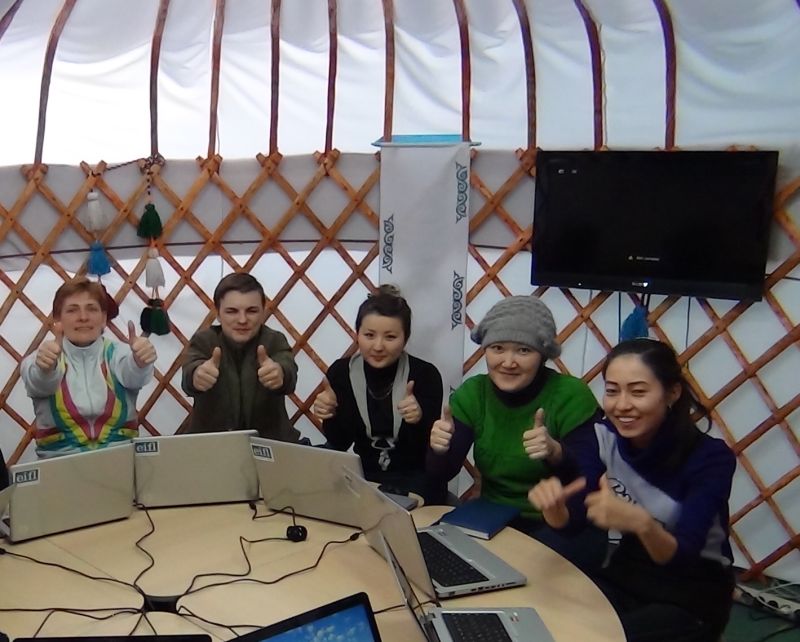 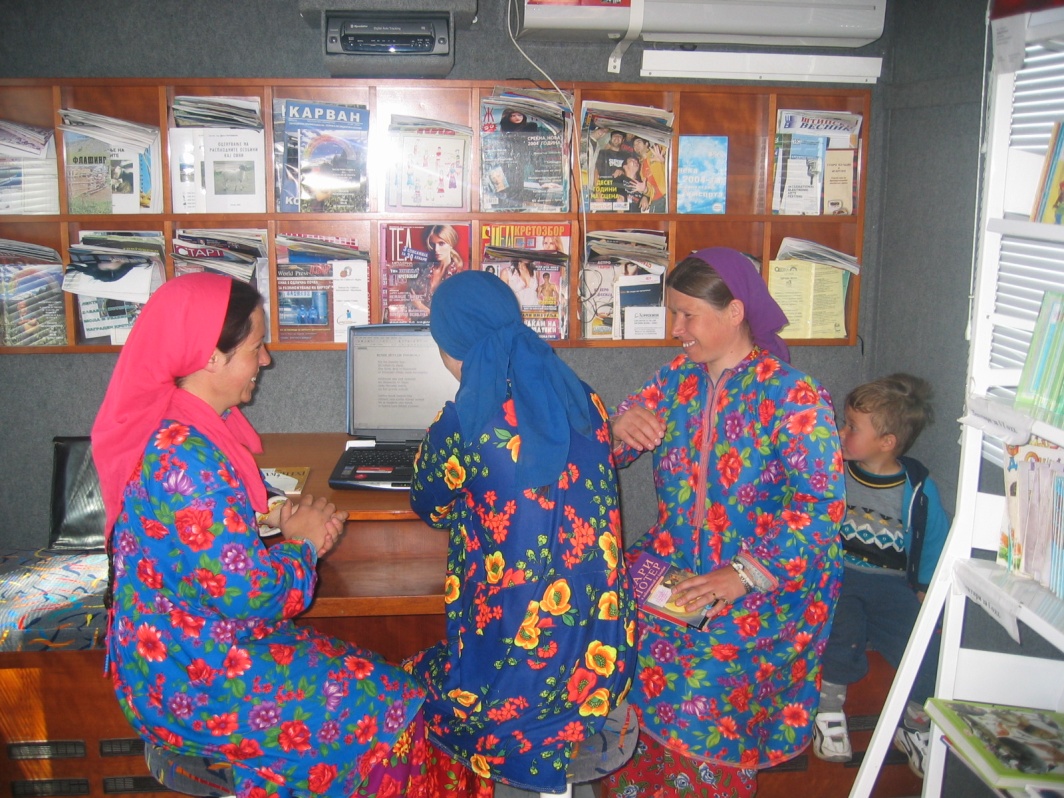 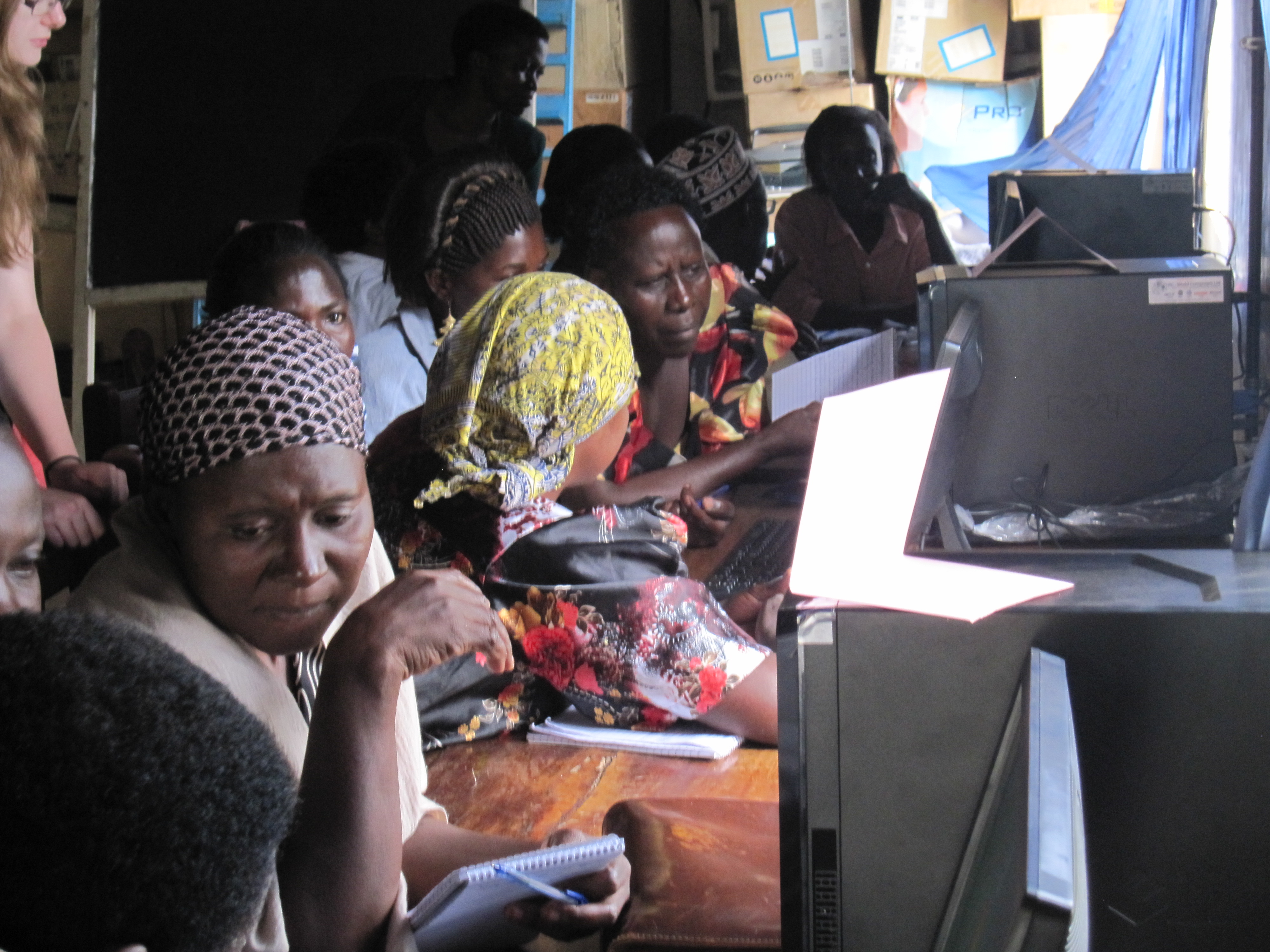 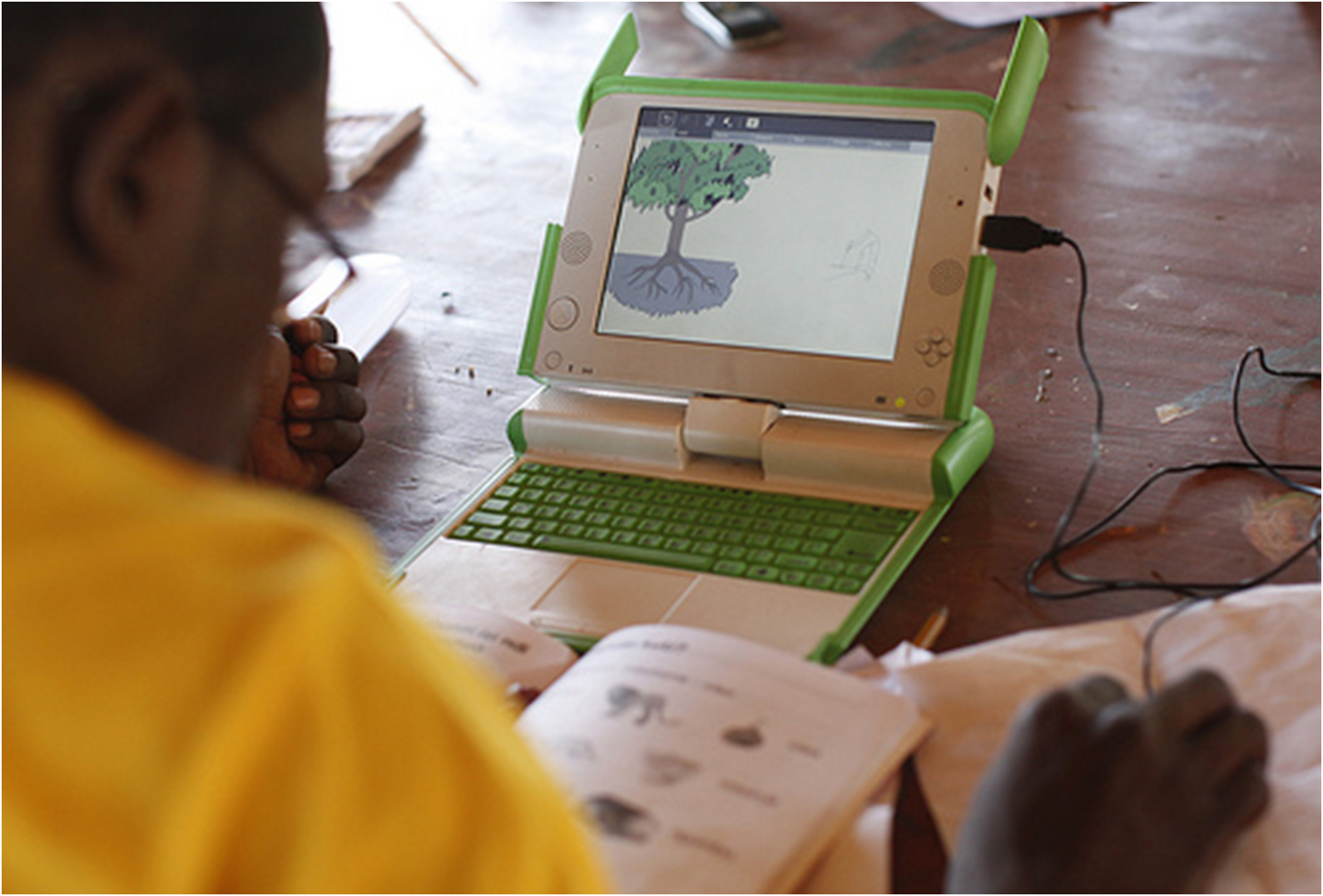 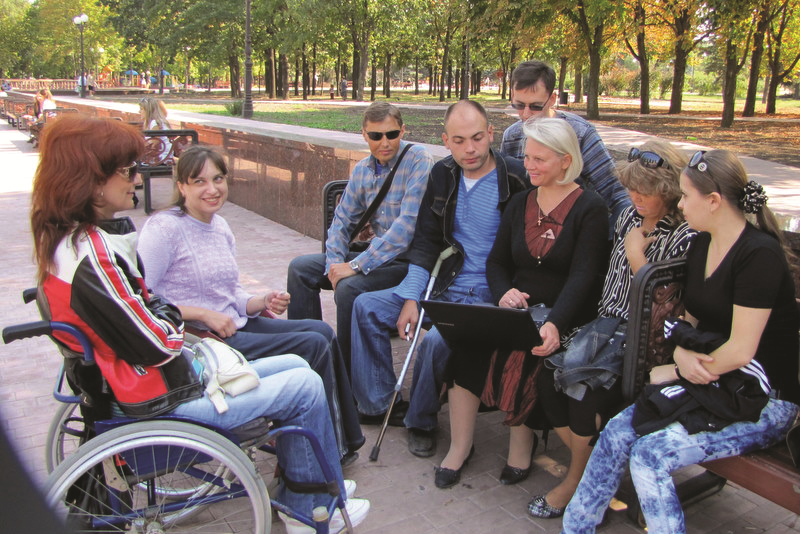 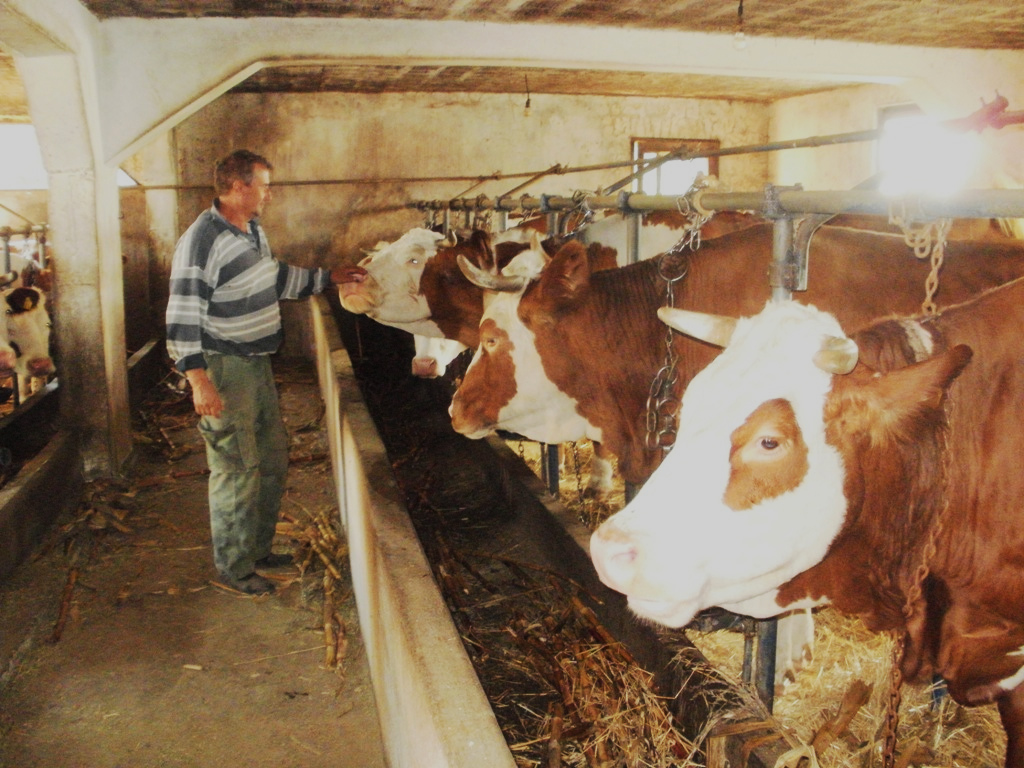 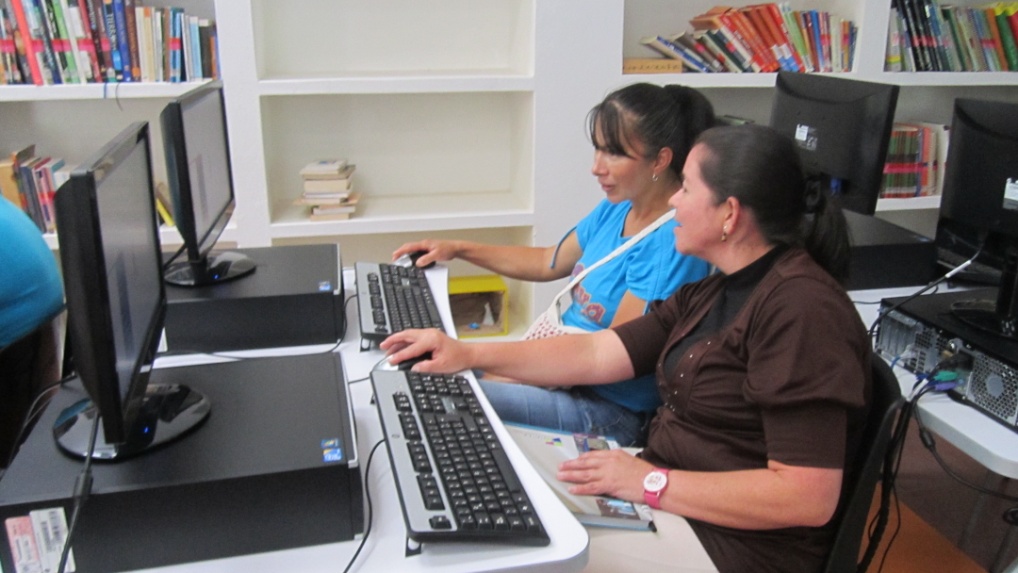 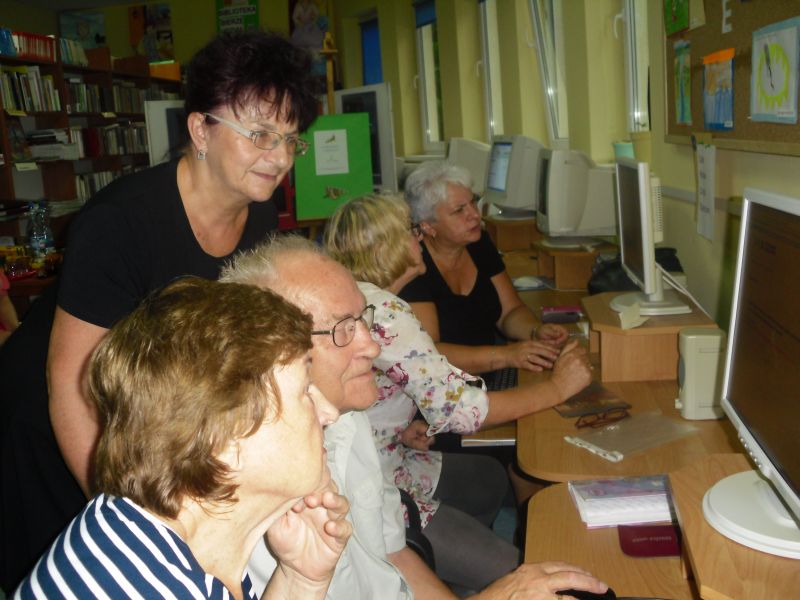 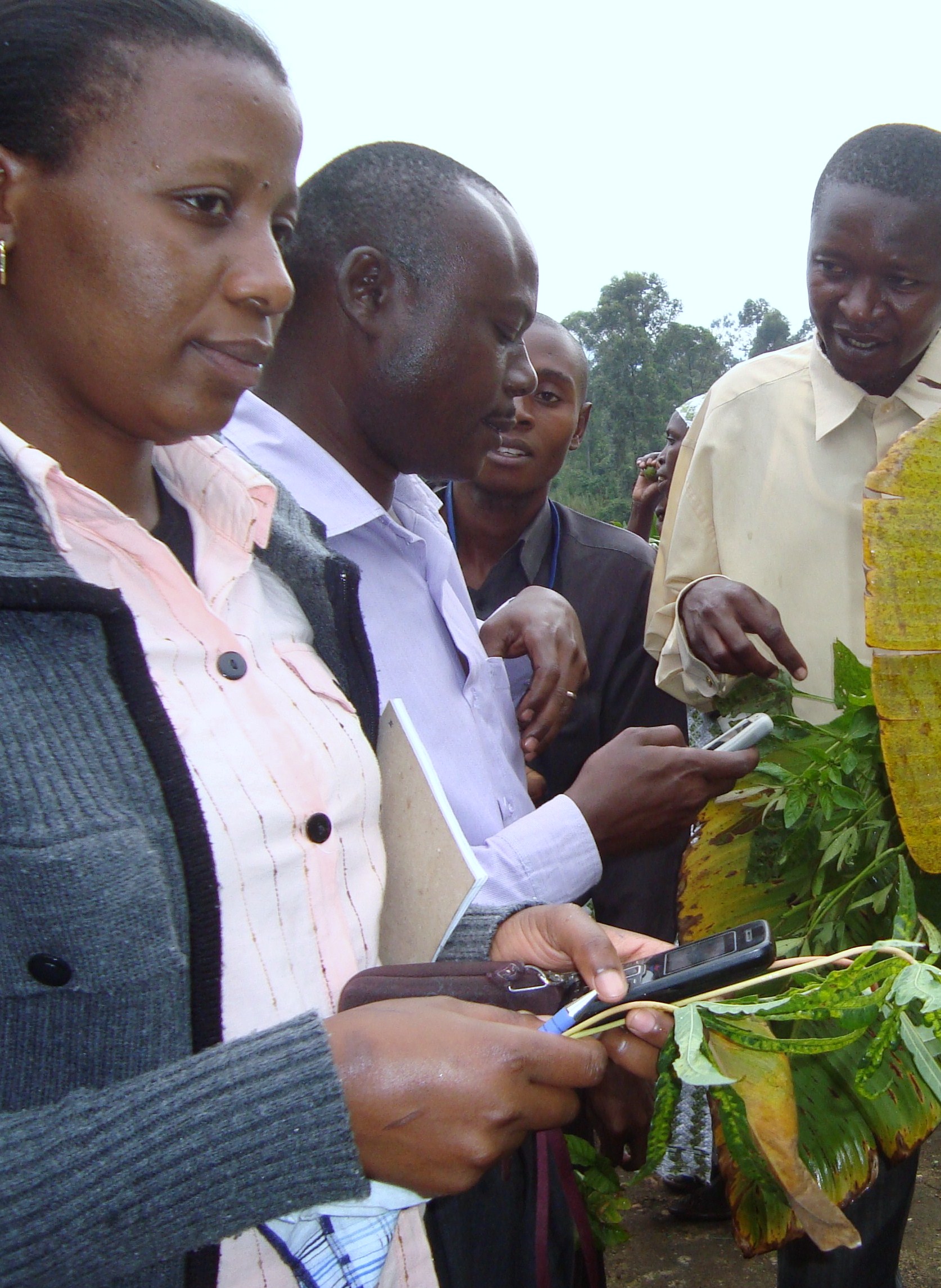 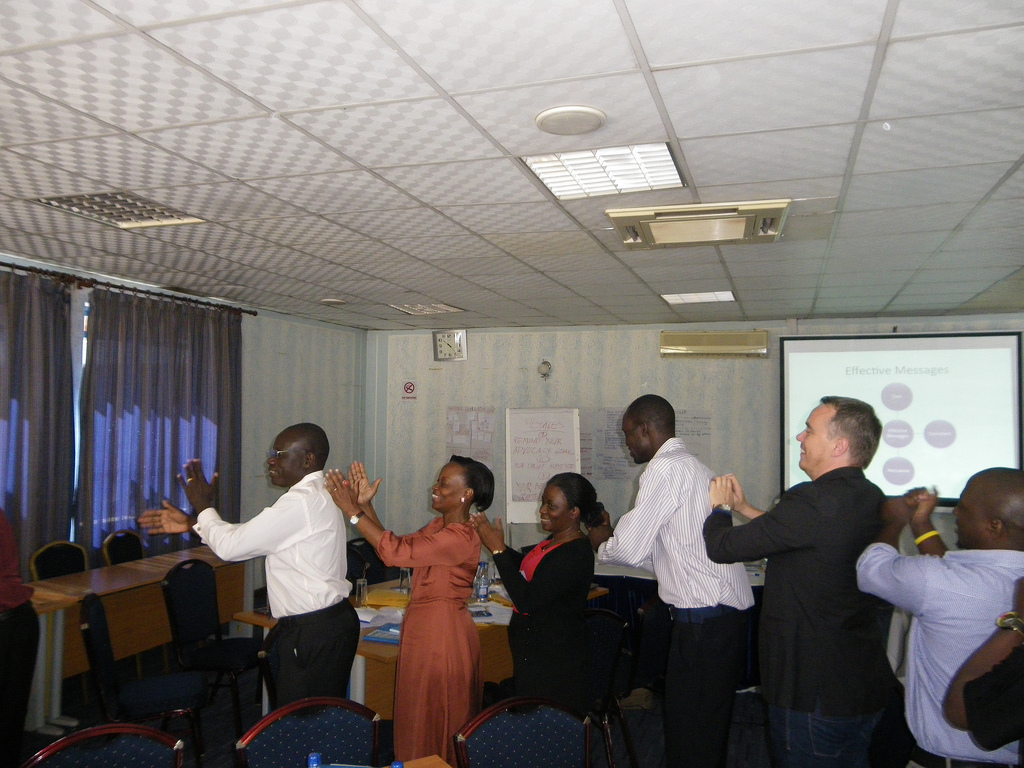 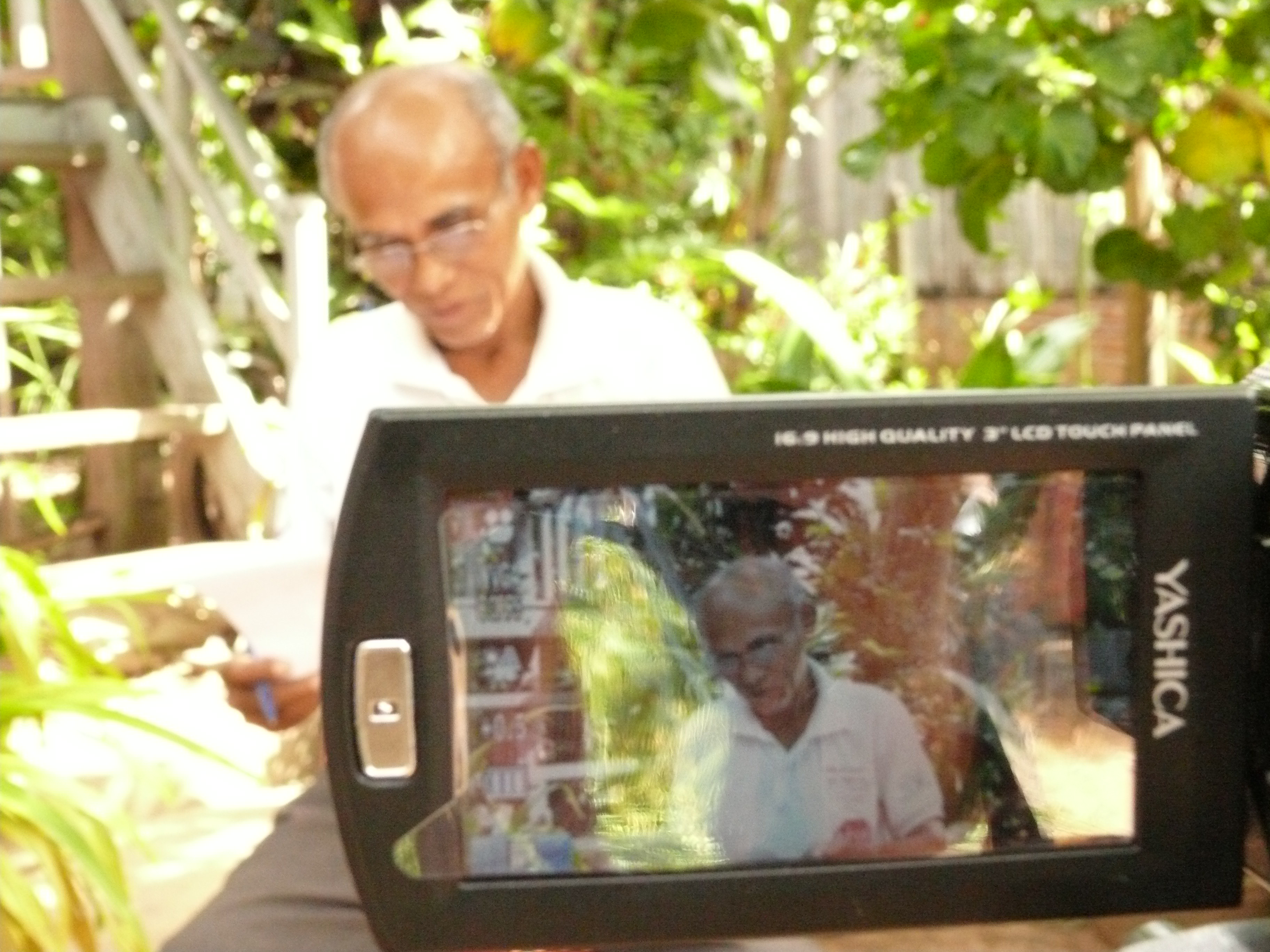 Lo más importante es siempre pensar en las personas que atiendes y en cómo contribuyes a sus vidas.
Las bibliotecas públicas hacen muchas cosas…
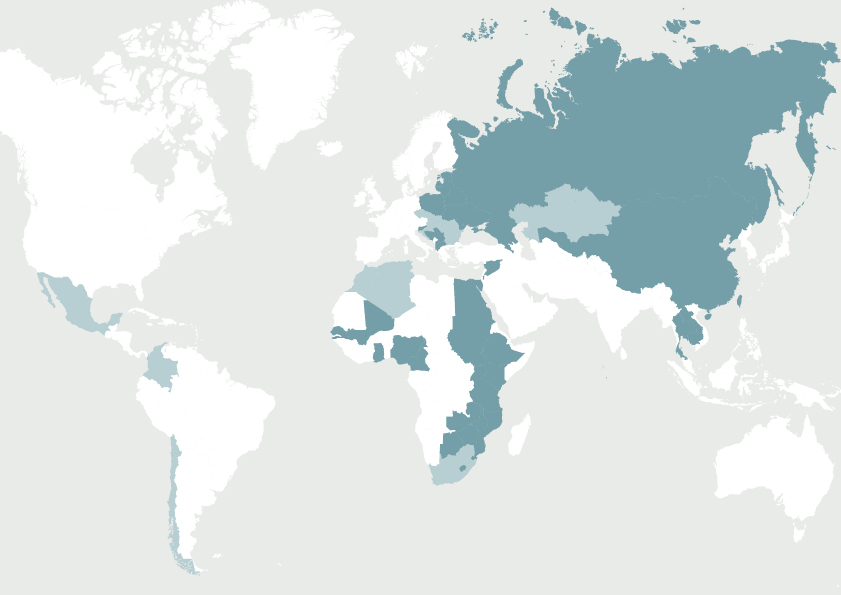 EIFL(Electronic Information for Libraries) es una organización sin fines de lucro que trabaja con bibliotecas en países en desarrollo para dar acceso al conocimiento.
ugne.lipeikaite@eifl.net
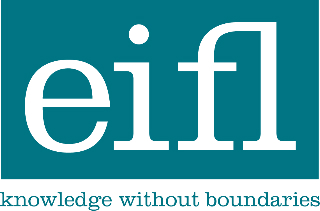 www.eifl.net